Föräldrarmöte P07Säsong 2017
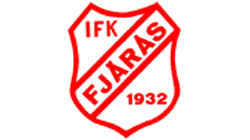 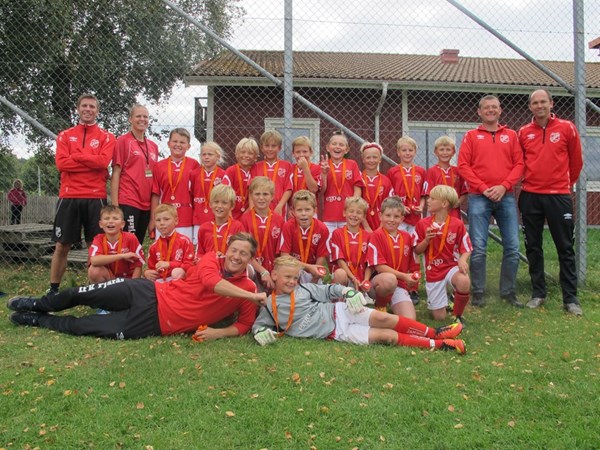 21/03/2017
UTF: Josefine Bisenius
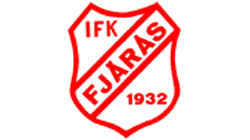 Incheckning!
21/03/2017
UTF: Josefine Bisenius
P07 Består av:
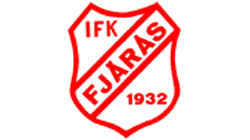 Tränare:

Josefine Bisenius
Anders Jedheim
Peter Lilja 
Henrik Gustavsson
22 underbara killar
&
21/03/2017
UTF: Josefine Bisenius
Årsplan P07
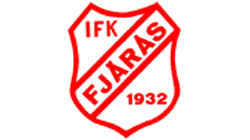 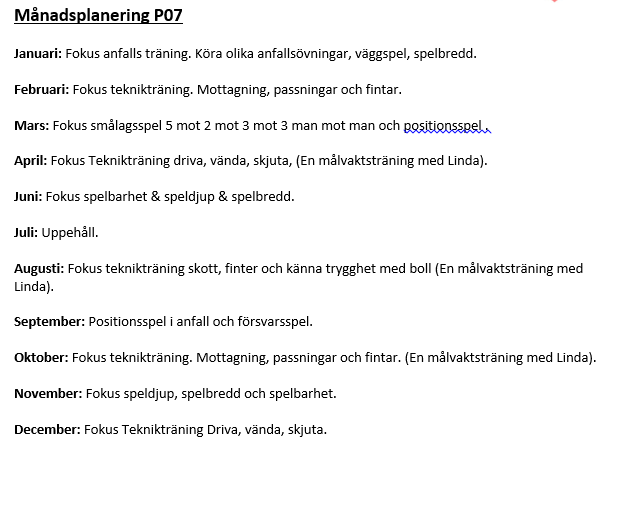 21/03/2017
UTF: Josefine Bisenius
Huvudmål 10-åringar!
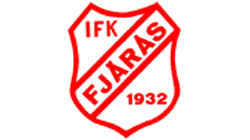 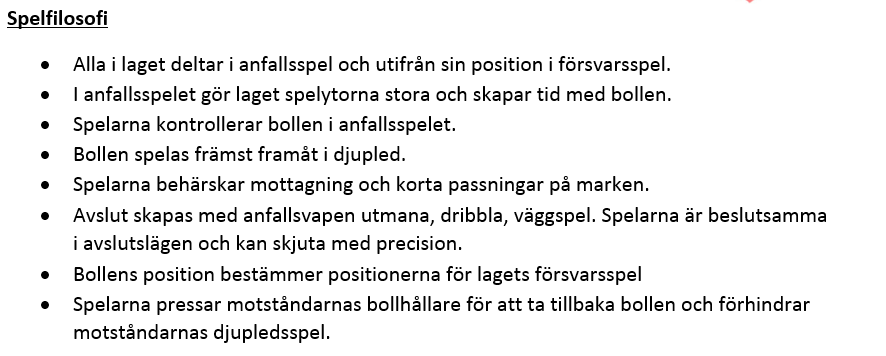 21/03/2017
UTF: Josefine Bisenius
Huvudmål 10-åringar!
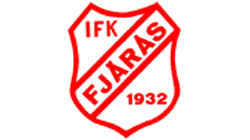 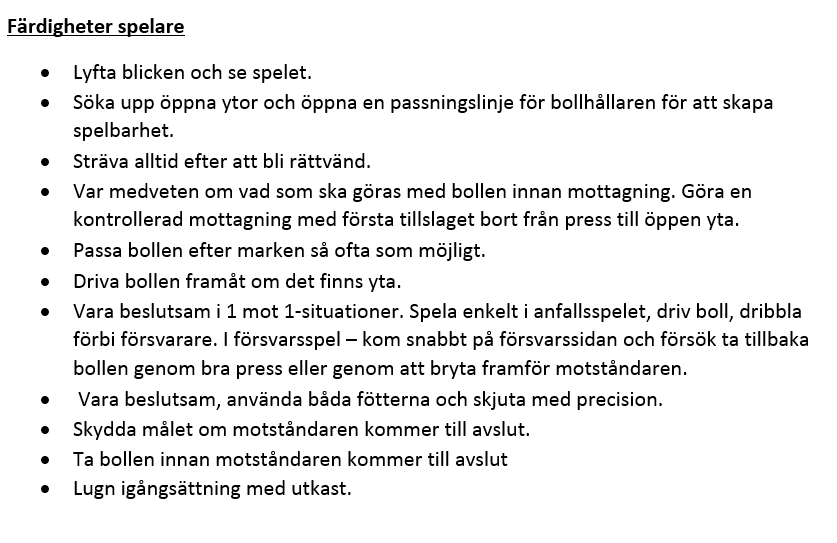 21/03/2017
UTF: Josefine Bisenius
Riktlinjer för föräldrar & ledare!
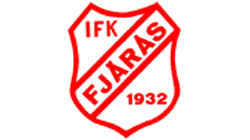 Idrott för barn skall vara roligt.
     Flytta fokus från resultat till det 
     som varit bra och roligt.
Låt de formella ledarna sköta
      snacket och coachningen.
Tänk på att kroppsspråk och din blick
      - din reaktion är avgörande för barnet.
Använd alltid ett vårdat språk.
Se domare som en vägledare
     - Respektera hennes/hans beslut.
Ha alltid en positiv inställning till motståndare,
     domare, ledare och andra spelare.
Hjälp barnet att behålla det positiva i minnet.
Beröm istället för kritisera.
Kom till träning och matcher.
Uppmärksamma alla spelare och sätt leken i centrum.
21/03/2017
UTF: Josefine Bisenius
VIDEOFILM!
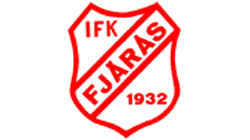 Fotboll för alla: ANALYSEN!!
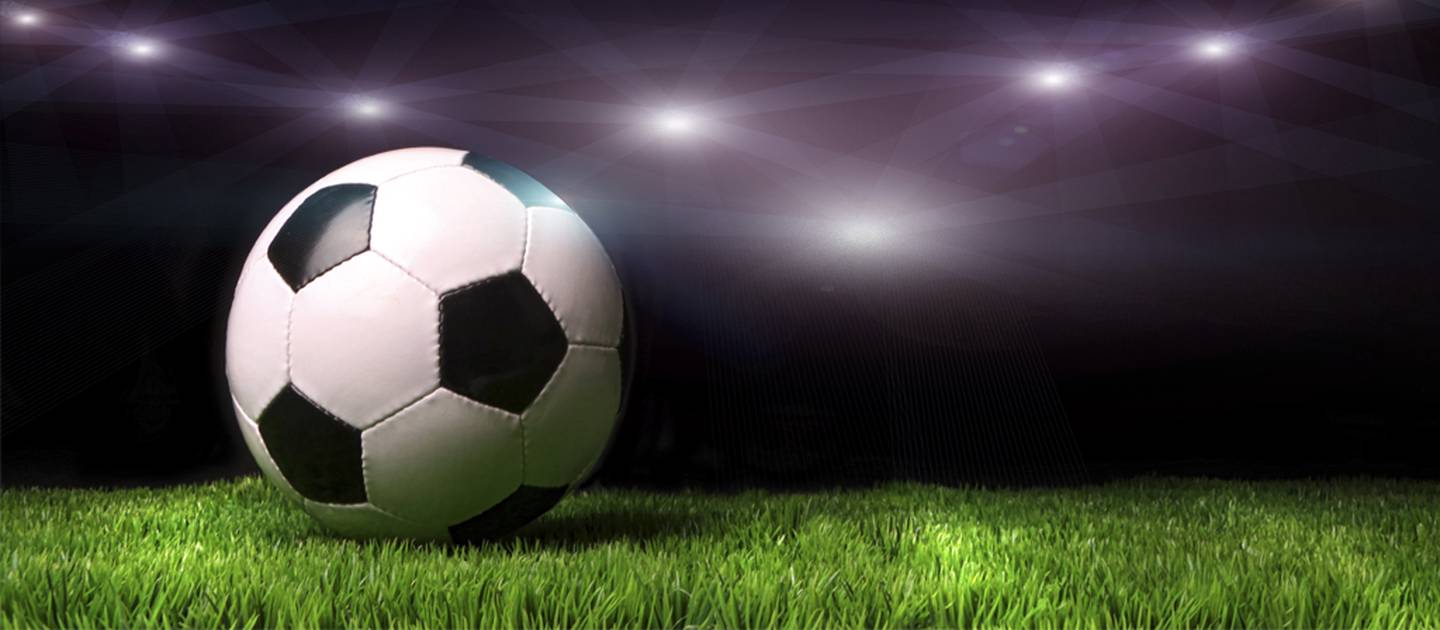 UTF: Josefine Bisenius
21/03/2017
Lagkassa!
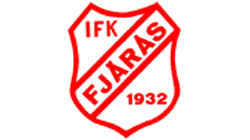 Katarina har ordet!
Övrigt:
Ta in 100:-/ Öbollen vinter & Åsacupen
Pengar i lagkassan!
300:-/ barn som vill delta på Ulricehamslägret
Öbollen sommar kostnad: 
     400kr/ barn & ledare som övernattar (Ca:10800kr)
     1600kr/lag (Vi har anmält 2 lag) Totalt: 3200kr
     Hur mycket skall vi ta från lagkassan och hur mycket skall vi betala själva?
Tittar på att köpa in en träningsväska var till killarna (339kr/väska) lagkassan sponsrar med halva priset på väskan. 
      Är detta OK?
21/03/2017
UTF: Josefine Bisenius
Hjälp från föräldrar!!
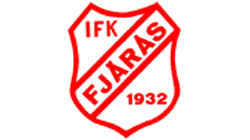 Förra året var Linda (Williams mamma och Jessica (Lukas Mamma) arrangemangsansvariga.
     kan ni tänka sig fortsätta detta året?
Utvald kassör: Katarina (Andrejs mamma) vill du fortsätta?
Midsommarfirandet på Tjolöholm.
Sommar och vinteravslutning för killarna
Stå i fiket på en Dammatch och en Herrmatch under säsongen.
21/03/2017
UTF: Josefine Bisenius
IFK Fjärås Soccer camp
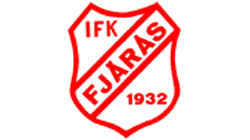 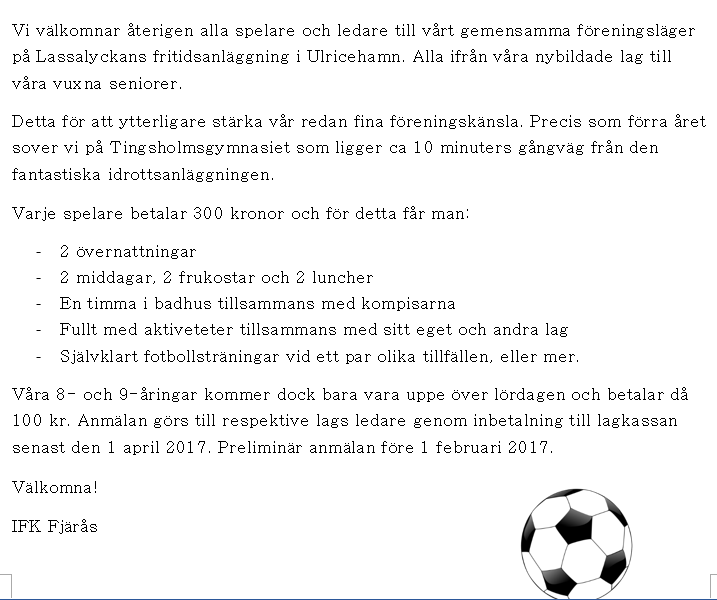 21/03/2017
UTF: Josefine Bisenius
Kungsbacka Poolspel 2017
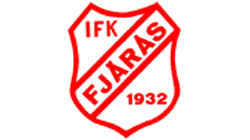 Detta året spelar vi 7-manna.
Vi kommer ha 2 lag.
Hemma/Bortamatcher
Matcherna är 2X25minuter långa
Vi kommer sälja fika vid varje hemmamatch där pengarna som går till lagkassan.
Önskat hemmamatcherna på Lördagar med start kl.10.00
Betalar domarna efter matchen. (Domarkvitton)
21/03/2017
UTF: Josefine Bisenius
Bollkallar 2017
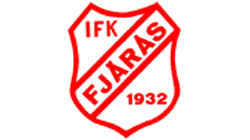 Vi kommer vara bollkallar till 2st matcher (en dammatch och en herrmatch)
8 killar/gång
Ha hand om fiket.
Tillfälle 1 Lördagen 25/5 kl. 15.00 Herrmatch (IFK Fjärås – Kvibille)
Tillfälle 2 Lördagen 30/9 kl. 15.00 Dammatch (IFK Fjärås – Tvååkers IF)
21/03/2017
UTF: Josefine Bisenius
Övrigt!
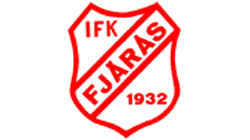 Till sommaren kommer fotbollsveckan komma tillbaka.
      En mycket rolig och uppskattad vecka där barn i olika åldrar
      spelar fotboll, leker, får se teater m.m. 
      19/6-21/6 – 26/6-27/6
      (Jag Josefine kommer vara där och hjälpa till.)
Det ligger en säsongsplanering under dokument
     på lagetsidan där ni kan läsa hur förra året var, vad
     som händer detta året m.m.
Man har rustat upp lertäppan med omklädningsrum,
      toaletter med mera som förhoppningsvis kommer vara
      i bruk till våren/sommaren.
21/03/2017
UTF: Josefine Bisenius
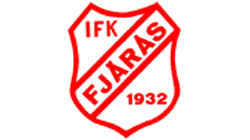 Frågor??
21/03/2017
UTF: Josefine Bisenius
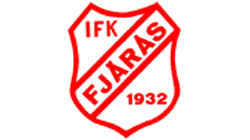 Utcheckning!
21/03/2017
UTF: Josefine Bisenius
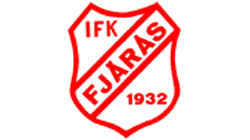 Tack för visat intresse!
Fotbollsveckan 2016
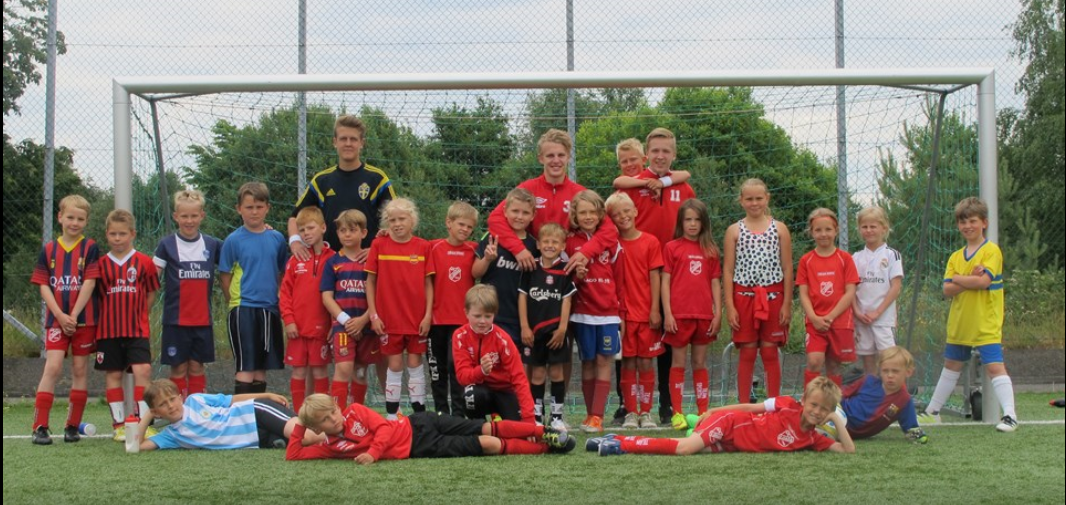 21/03/2017
UTF: Josefine Bisenius